Welcome!
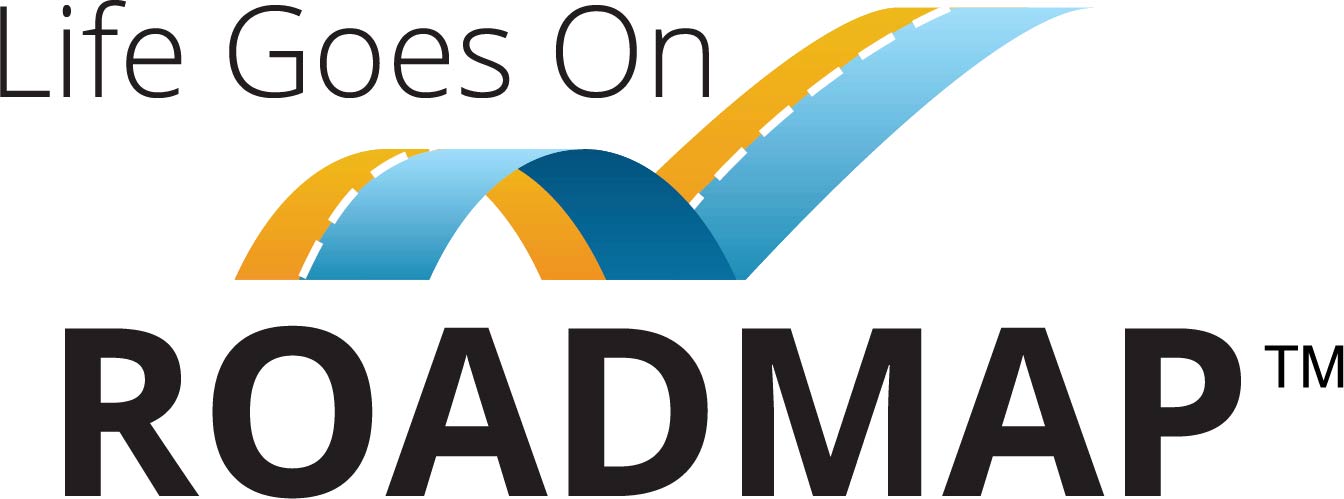 Completion!
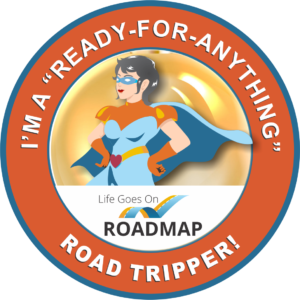 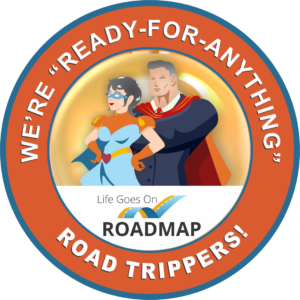 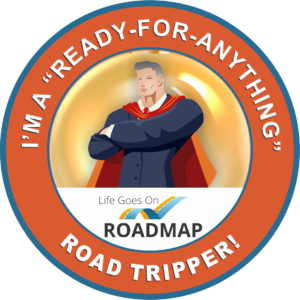 Congratulations!Time to Share.
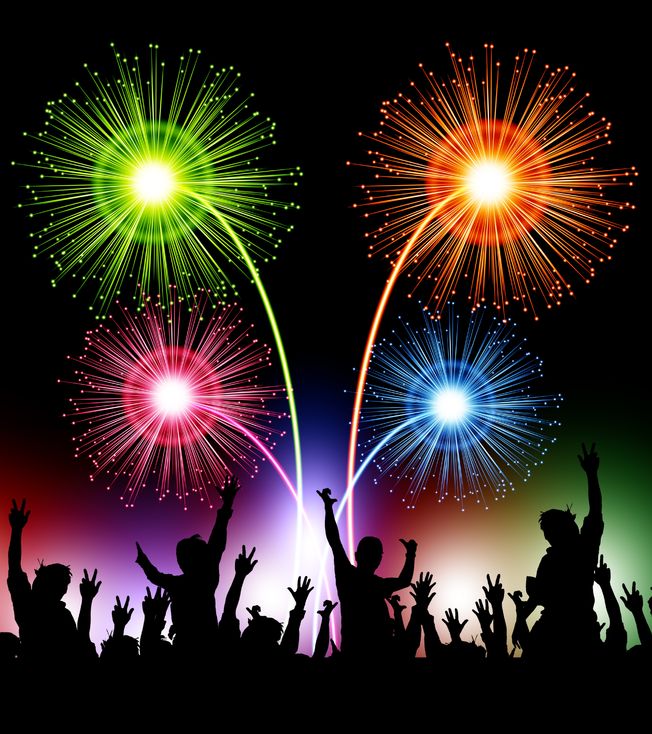 Next Steps
Commit to taking action on “to do” list within 48 hours!
Complete action items within two weeks.
Review your work within two weeks.
Review Organizer quarterly.
Need More Support?
If you were referred to us by your financial advisor, estate planning attorney, insurance professional, professional organizer, or other provider, please circle back to report on your progress, say ‘thank you’ and honor your provider with the compliment of your referrals.
Gift Idea!
What a great gift for friends and extended family. Reach out to the professional who referred you to place your gift orders!
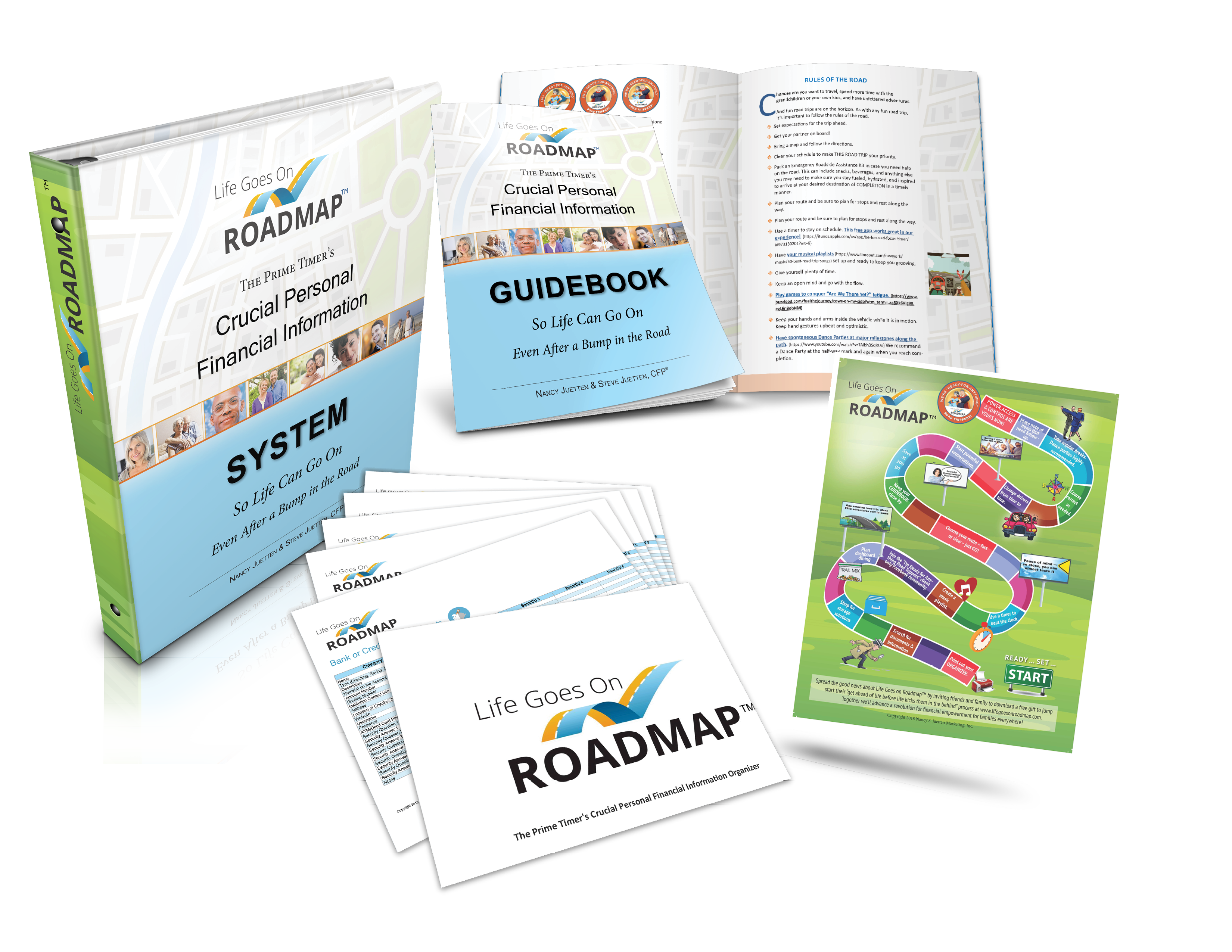 Love This System?
Tell us why!
Send a comment with your full name and a  photo so we can share your good experience with others.
Let’s advance this revolution for this nitty gritty form of financial empowerment.
Email nancy@lifegoesonroadmap.com or call 425 641 5214.
Love This System?
You can license it, share it with your clients to be of deeper service, invite referrals and make more money, too.
If that’s of interest, visit www.bit.ly/deeperservice to learn more.
Email nancy@lifegoesonroadmap.com or call 425 641 5214.
Invite Friends to Get on the Roadto Financial Empowerment Todaywith this Free Report www.lifegoesonroadmap.com
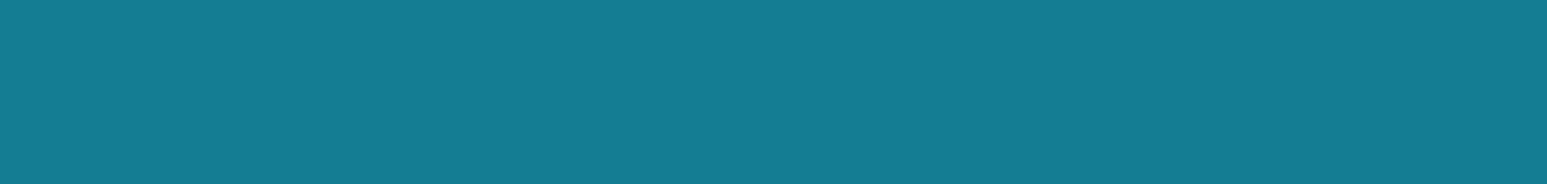 The road to peace of mind starts with a DECISION to get in the car and DRIVE!
Vroom Vroom!
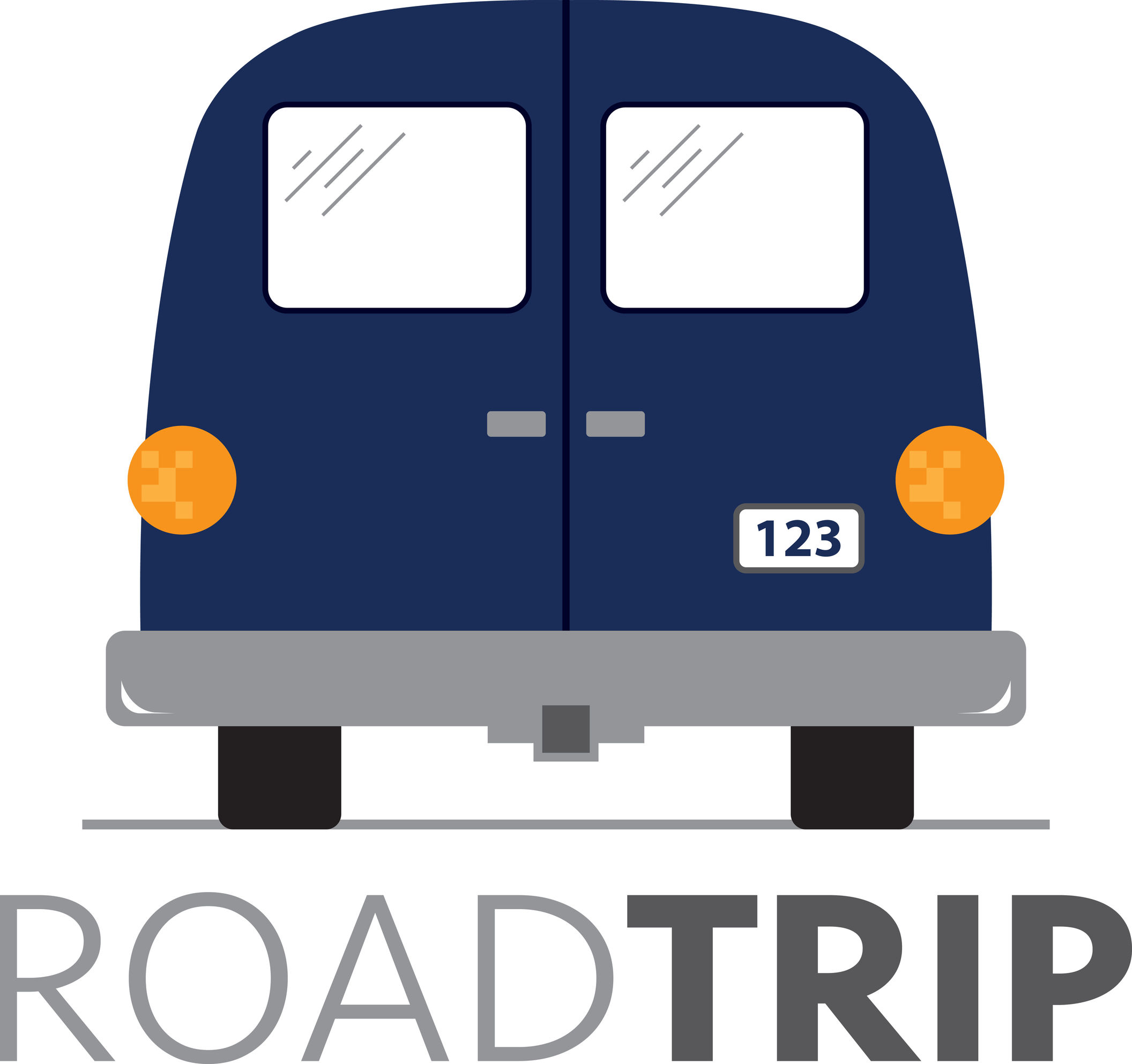 Epic Adventures Ahead!
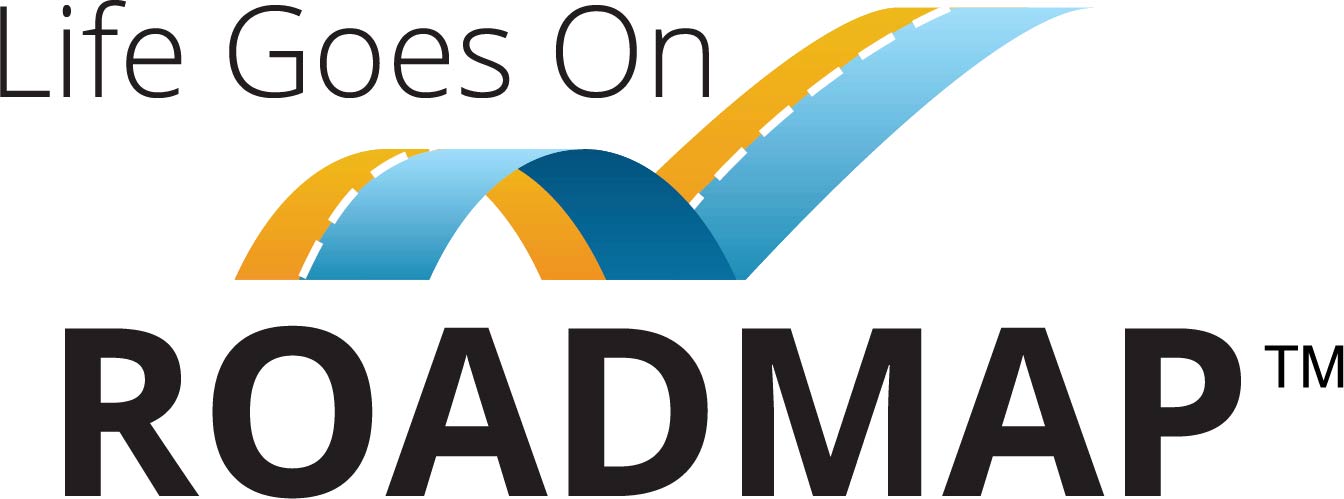